○○小学校 校内研究会
 
　　　　　　　　　　　　　　　　　　　　　　　　　　　　　　　　　　　　　　　
　【課題を自分事として捉え、すすんで
　　解決しようとする児童の育成】　　　　　　　
　　　
　　　　　　
     ～ ＳＤＧｓ達成を目指し、ＥＳＤを踏まえた
　　　　授業づくりを通して～
　　　　　　　　　　　　　　　　　　　　　　　　　　　　
　内容はスライドショーでご確認ください。手島
令和７年２月　　日
ＥＳＤ、ＳＤＧｓ推進研究室　室長
江東区立八名川小学校  元校長　　
　　　　　　　　　　　　　　　　　手島 利夫
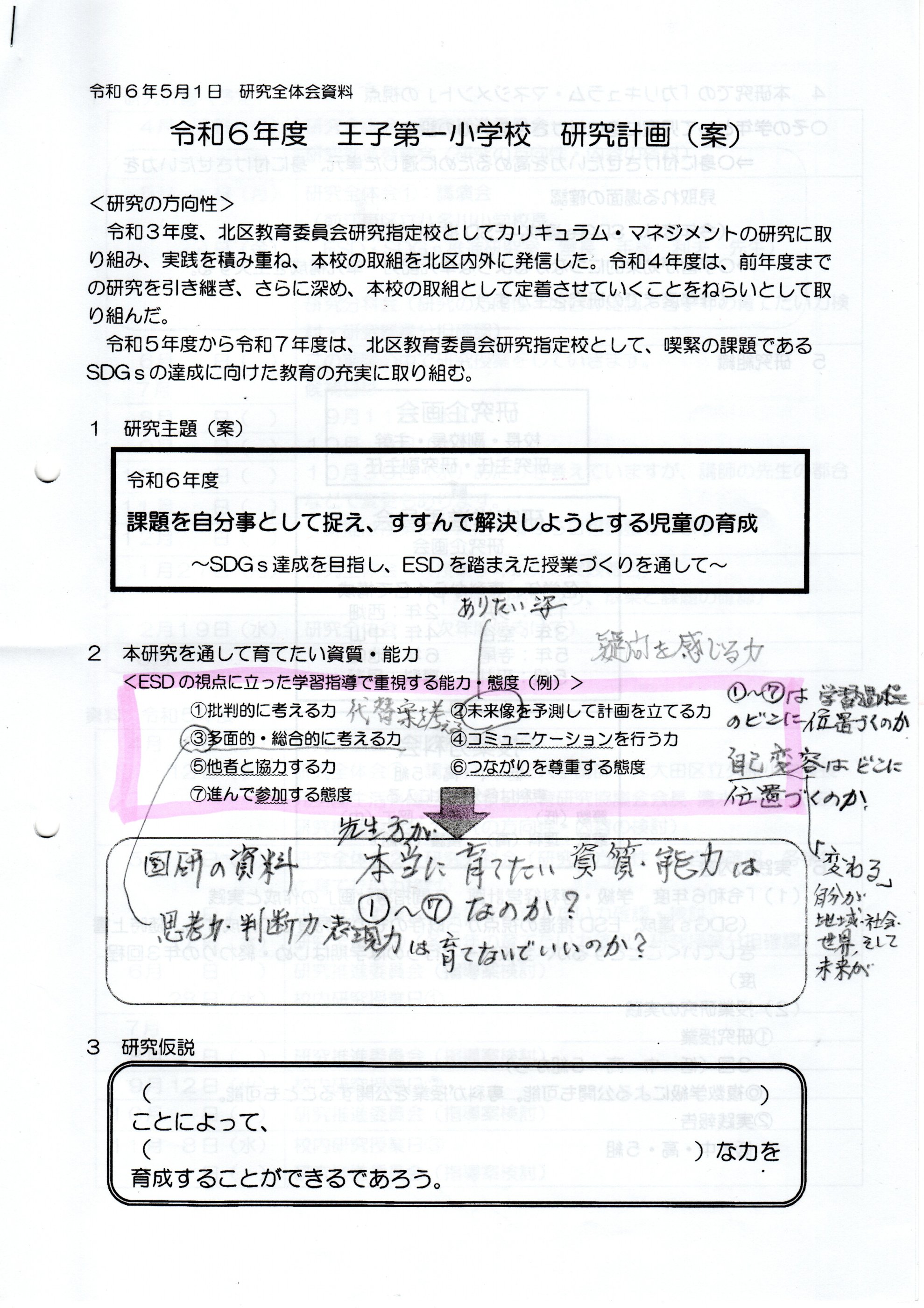 本年度の研究計画を見直し
来年度の研究の方向性を考える
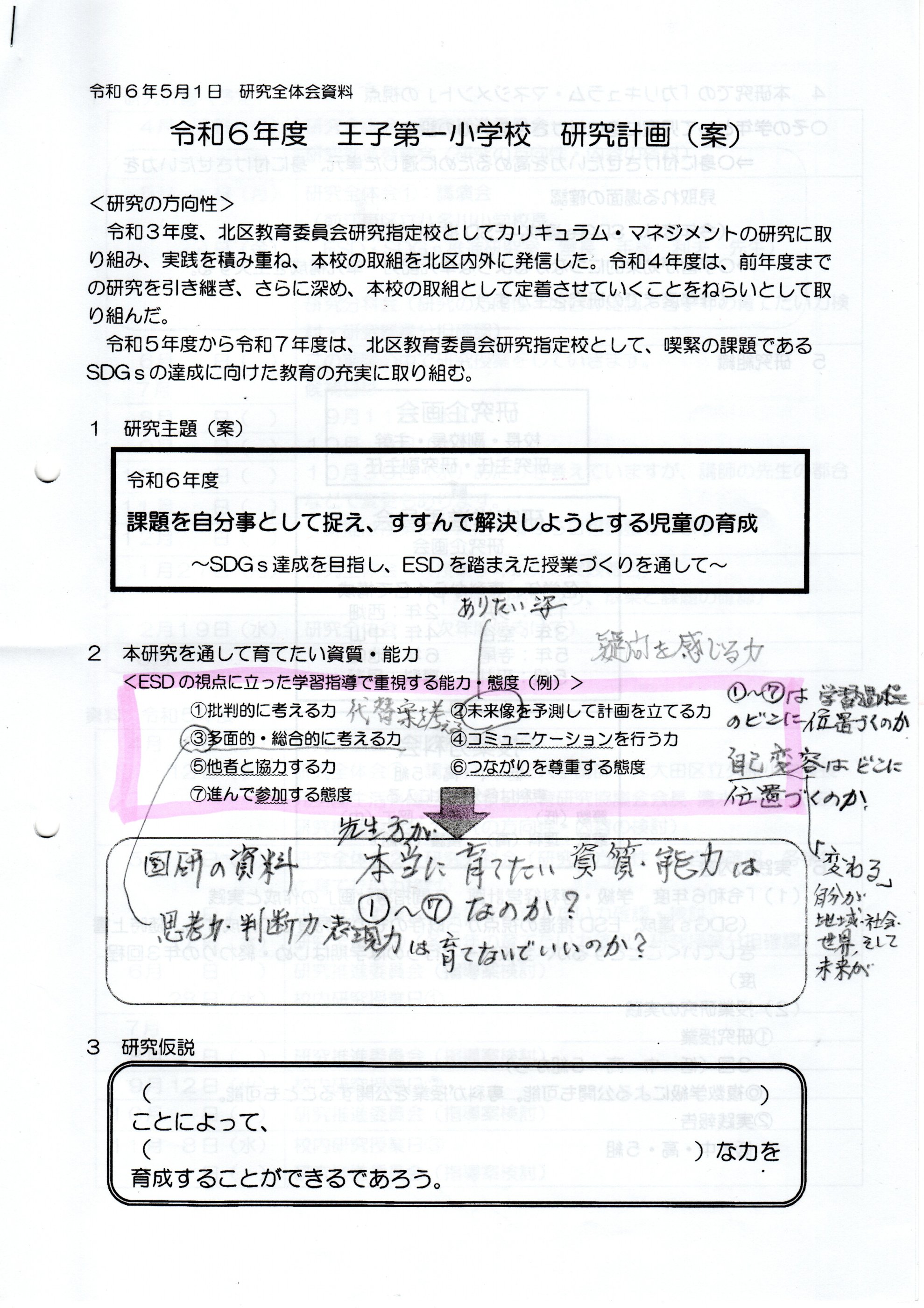 学習指導要領総則では
ＥＳＤを具体化
主体的・対話的で深い学びの実現に向けた授業改善を通して

「生きる力」を育む
１．基礎的・基本的な　　　　・思考力
　　知識及び技能の習得と　　 ・判断力　
    課題解決に必要な　    ・表現力
　　　　　　　・学びに向かう力
　　　　　　・人間性
２．豊かな心や創造性
３．健康で安全な生活と
　　　豊かなスポーツライフ
等
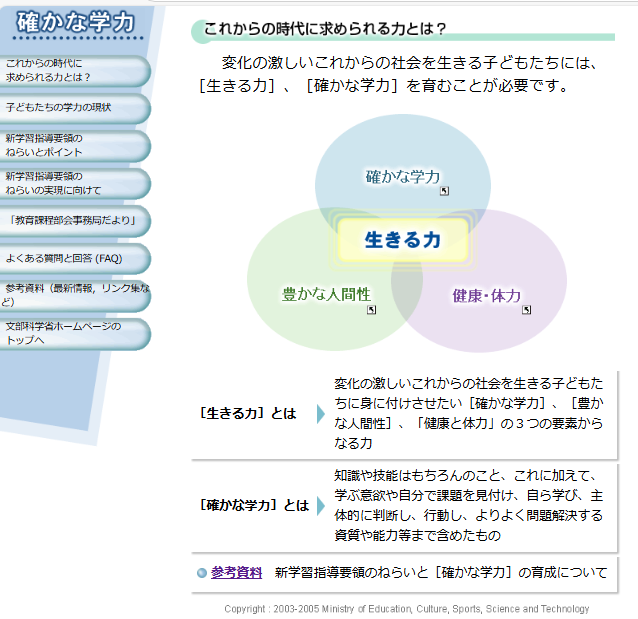 ゆとりの中で
　生きる力を育む
2002～実施の学習指導要領
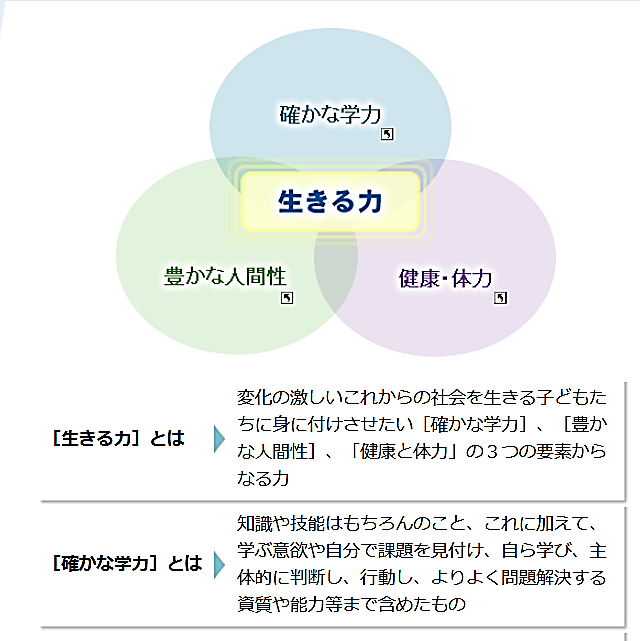 確かな学力
豊かな人間性
健康や体力
文部科学省のホームページより
確かな学力　　https://www.mext.go.jp/a_menu/shotou/gakuryoku/korekara.htm
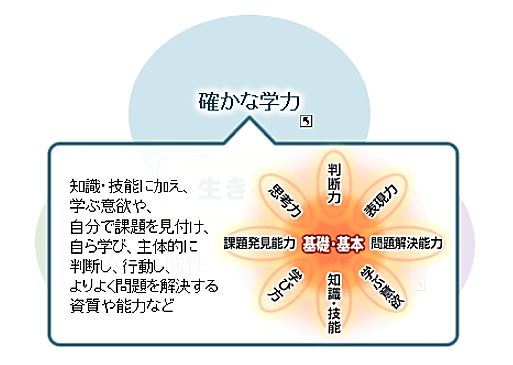 確かな学力の本質は基礎・基本なのだろうか
等って何？
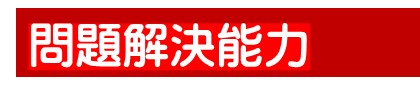 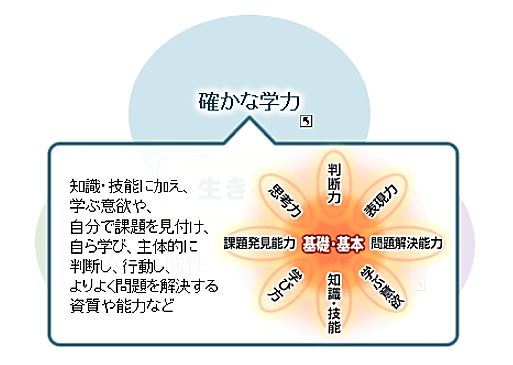 確かな学力の中身も含めて子どもたちの
課題は何だろうか、どう育てるかが大事では？